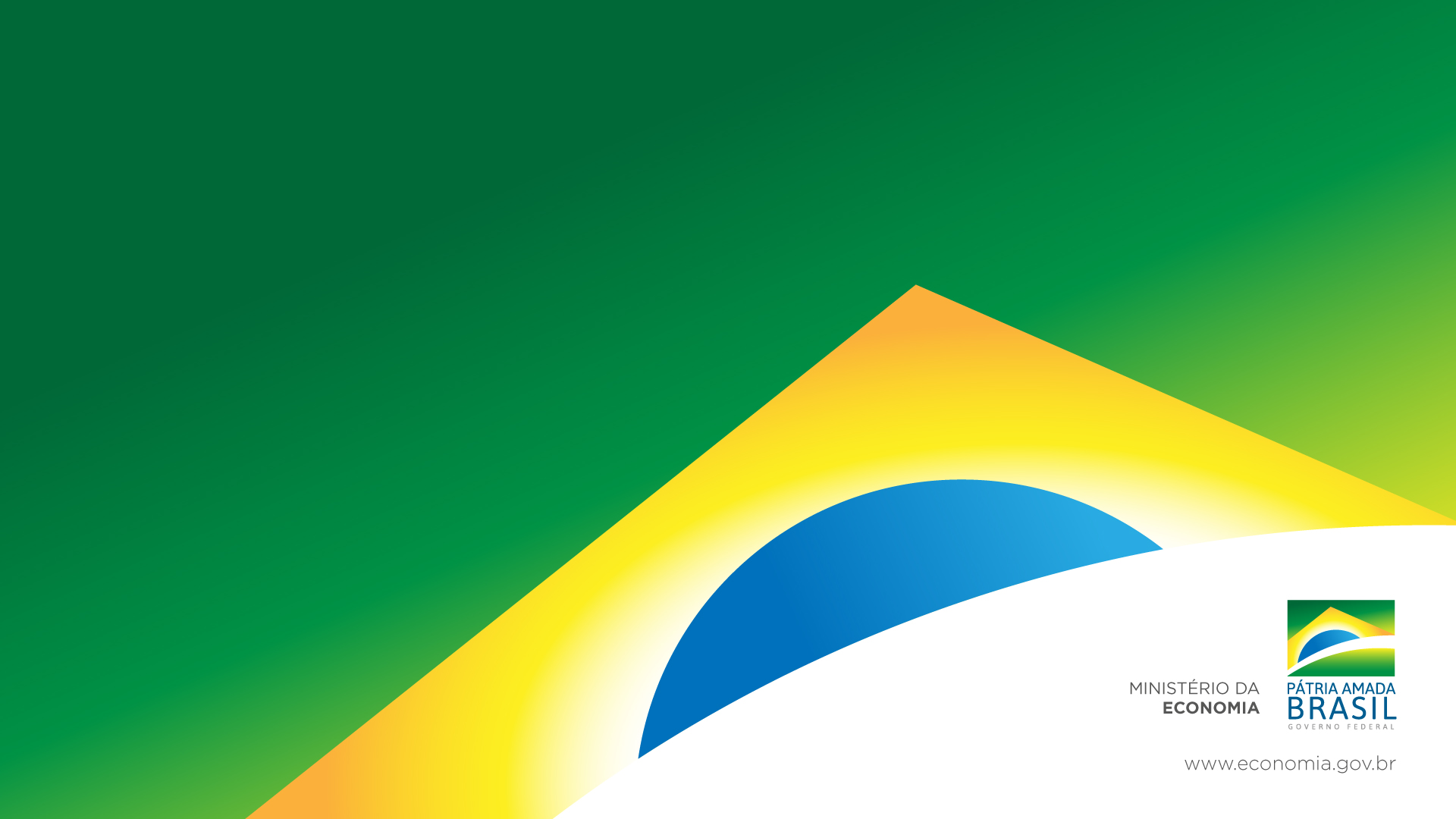 PD&I em Indústria 4.0 - Lei de Informática ZFM
PORTARIA Nº 2.091-SEI, de 17 de Dezembro de 2018
Luciano Cunha de Sousa, PhD
Subsecretaria de Inovação
Empresa deseja investir em Indústria 4.0
Fluxo de Macro-ações
S
Verificar estágio de maturidade em indústria 4.0 atual 
(contrata empresa de auditoria credenciada)
Prestação de Contas
Estabelecer estágio de maturidade em indústria 4.0 desejado
Verificar estágio de maturidade em indústria 4.0 ao final do Projeto
(contrata empresa de auditoria credenciada)
Consulta TABELA DE PERCENTUAIS DE BASE APLICÁVEIS AOS RECURSOS INVESTIDOS
Verifica
FATORES DE IMPULSO RELACIONADOS COM O PROJETO
Indústria 4.0 Portaria nº 2.091-SEI, de 17 de dezembro de 2018TABELA DE PERCENTUAIS DE BASE APLICÁVEIS AOS RECURSOS INVESTIDOS:
Indústria 4.0 FÓRMULA DE CÁLCULO DO PERCENTUAL APLICÁVEL AOS RECURSOS INVESTIDOS:
a) PA: Percentual Aplicável aos Recursos Investidos; 
b) PB: Percentuais de Base Aplicáveis aos Recursos Investidos;
c) FI: Fator de Impulso.
Estágios de maturidade em indústria 4.0 - Acatech
Necessário estágio de maturidade em indústria 4.0 desejado superior a 3 nos seus processos ou subprocessos. 
(ART. 5º - Parágrafo Único)
Maturidade da Solução Proposta (MRL - Manufacturing Readiness Level)
Alguns destaques no texto da Portaria
Art. 11. Caso não se atinja o estágio de maturidade desejado ao final do projeto, será calculado o descumprimento da obrigação de investimento em pesquisa, desenvolvimento e inovação para cada ano desde o início do projeto.
Art. 12. A aquisição de robôs e equipamentos fica limitada a até quarenta por cento do valor total do projeto.
Art. 14. A empresa poderá apresentar diferentes projetos para a transformação de processos e subprocessos industriais voltados para a indústria 4.0 aplicando os passos presentes nesta Portaria para cada projeto ...